Декада молодого специалиста – 2012 г.
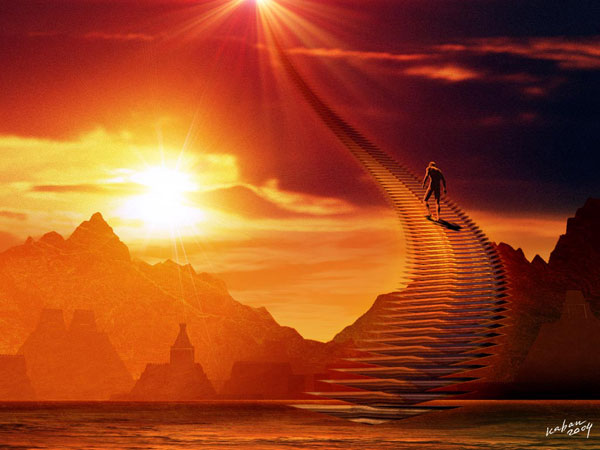 Путь к успеху
Мастер-класс
учителя информатики МБОУ г. Владимира «СОШ №16»
Гориной Виктории Сергеевны
«Главные задачи современной школы – раскрытие способностей каждого ученика, воспитание порядочного и патриотичного человека, личности, готовой к жизни в высокотехнологичном, конкурентном мире.
 Школьное обучение должно быть построе-но так, чтобы выпускники могли самостоя-тельно ставить и достигать серьёзных целей, умело реагировать на разные жизненные ситуации».
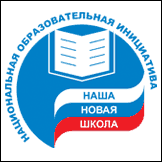 Национальная образовательная инициатива 
«Наша новая школа»
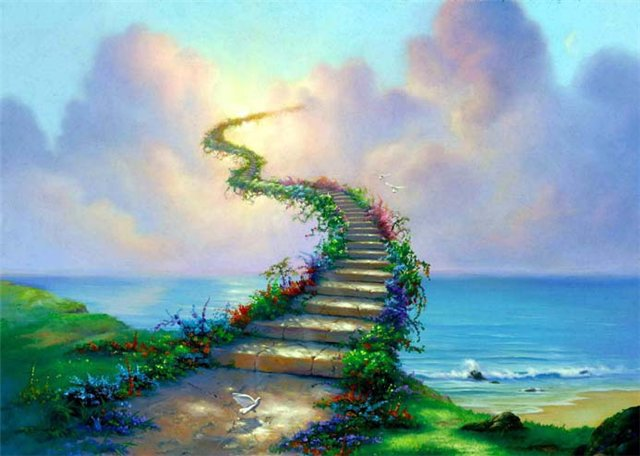 Шифр Цезаря
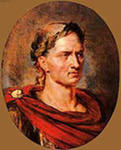 Замени каждую букву шифруемого текста  на другую путем смещения в алфавите от исходной буквы на фиксированное количество символов!
Зашифруем Б А Й Т – сместимся на 5 символов вправо
Юлий Цезарь 
(I век до н.э.)
Е
О
Ч
Ё
Получим:
А Б В Г Д Е Ё Ж З И Й К Л М Н О П Р С Т У Ф Х Ц Ч Ш Щ Ъ Ы Ь Э Ю Я
Квадрат Полибия
Полибий
(I век до н.э.)
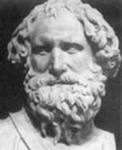 Закодируем КОД
Замени каждую букву кодируемого текста  комбинацией номера строки и номера столбца, на пересечении которых она расположена
Получим:
34
15
26
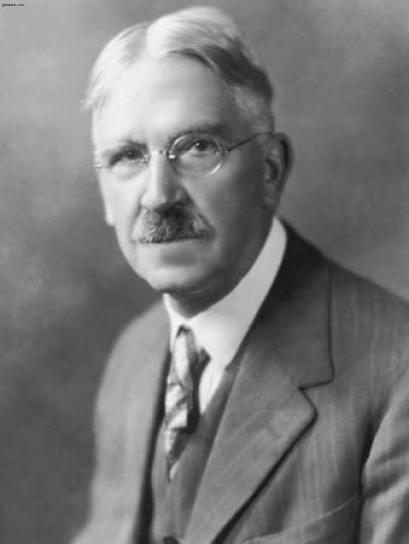 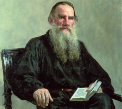 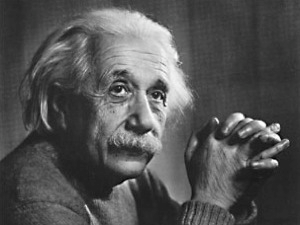 Лев Николаевич Толстой
(1828 – 1910)
Альберт Эйнштейн
(1879 – 1955)
Джон Дьюи
(1859 – 1952)
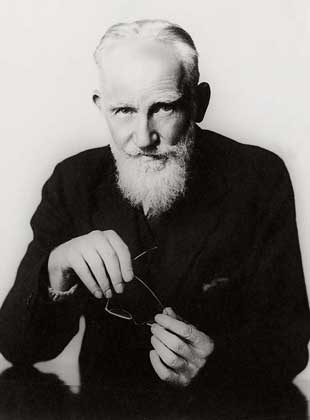 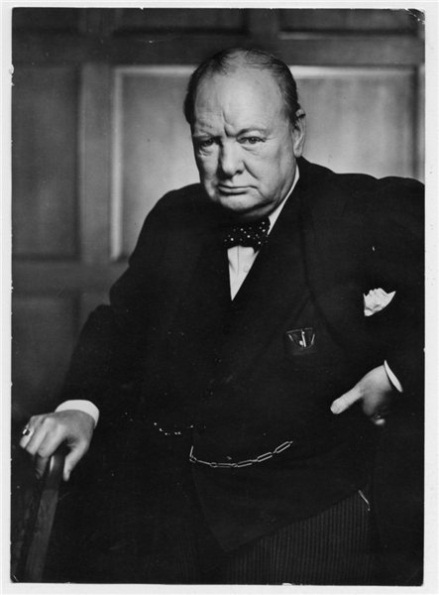 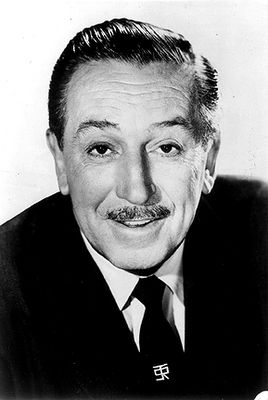 Уинстон Черчилль
(1874 – 1965)
Джордж Бернард Шоу
(1856 – 1950)
Уолтер «Уолт» Дисней
(1901 – 1966)
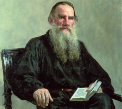 Лев Николаевич Толстой
(1828 – 1910)
«Единственное условие, от которого зависит успех, есть терпение»
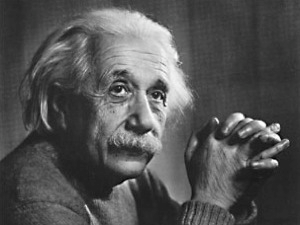 Альберт Эйнштейн
(1879 – 1955)
«Только те, кто предпринимают абсурдные попытки, смогут достичь 
НЕВОЗМОЖНОГО»
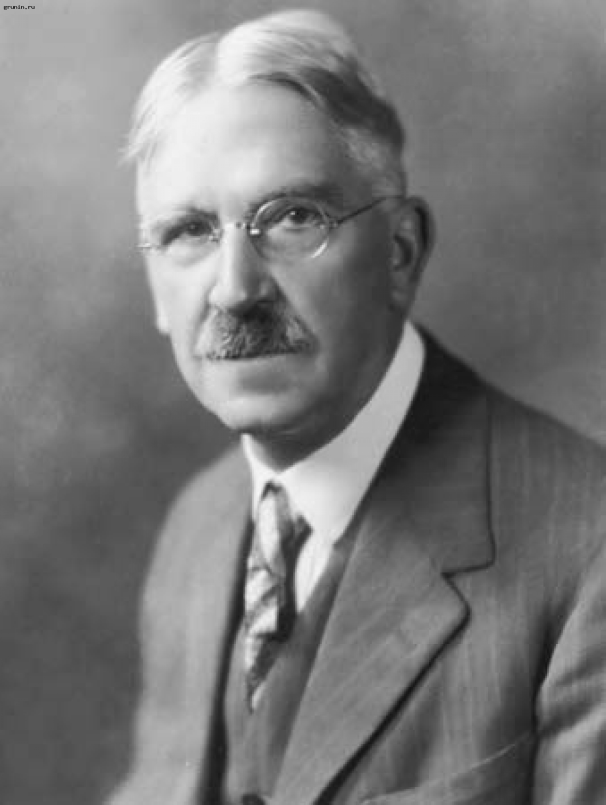 Джон Дьюи
(1859 – 1952)
«Человек, по-настоящему мыслящий, черпает из своих ошибок не меньше познания, чем из своих успехов»
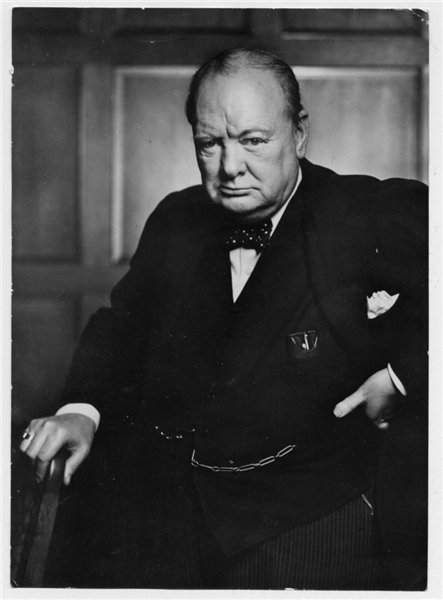 Уинстон Черчилль
(1874 – 1965)
«Успех – это движение от неудачи к неудаче без потери энтузиазма»
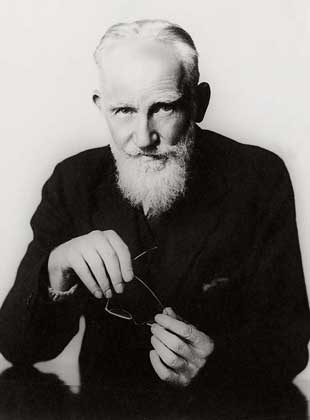 Джордж Бернард Шоу
(1856 – 1950)
«Я не верю в силу обстоятельств.       В этом мире добивается успеха только тот, кто ищет нужных ему условий и, если не находит, создает их сам»
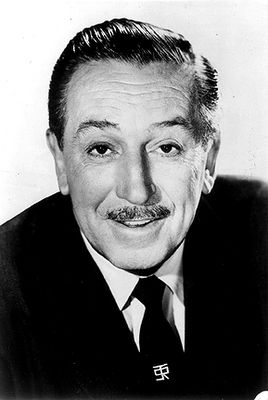 Уолтер «Уолт» Дисней
(1901 – 1966)
«Мы стремимся вперёд, открываем новые пути, берёмся за новые дела, потому что мы любопытны… и любопытство гонит нас по новым дорогам. Только вперёд»
Я успешен!
Я успешен…
Я успешен?